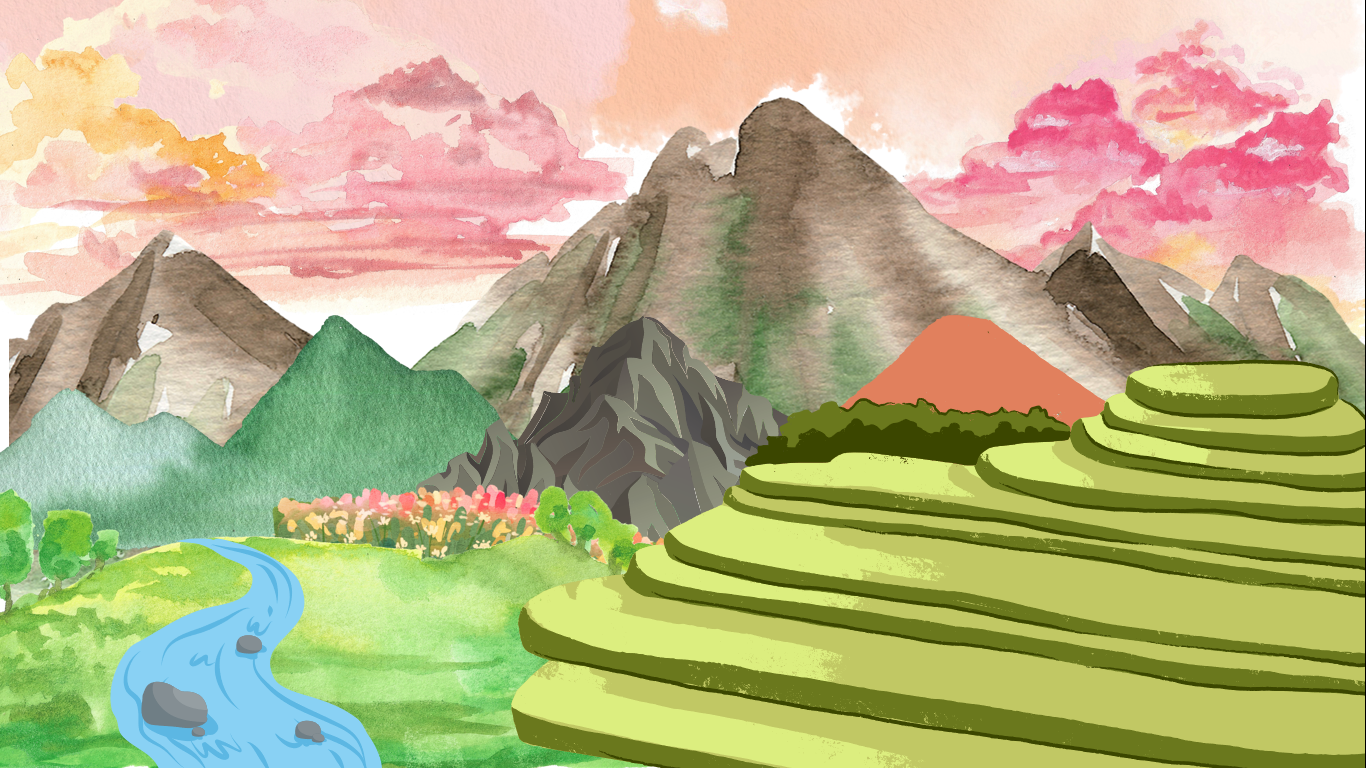 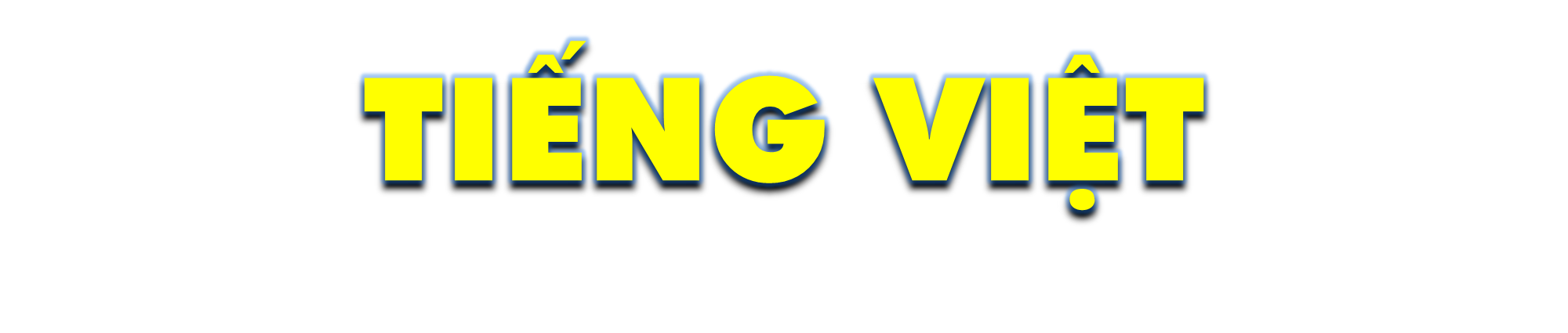 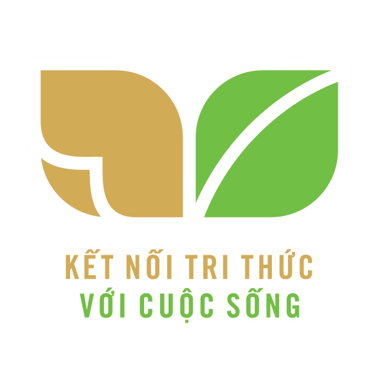 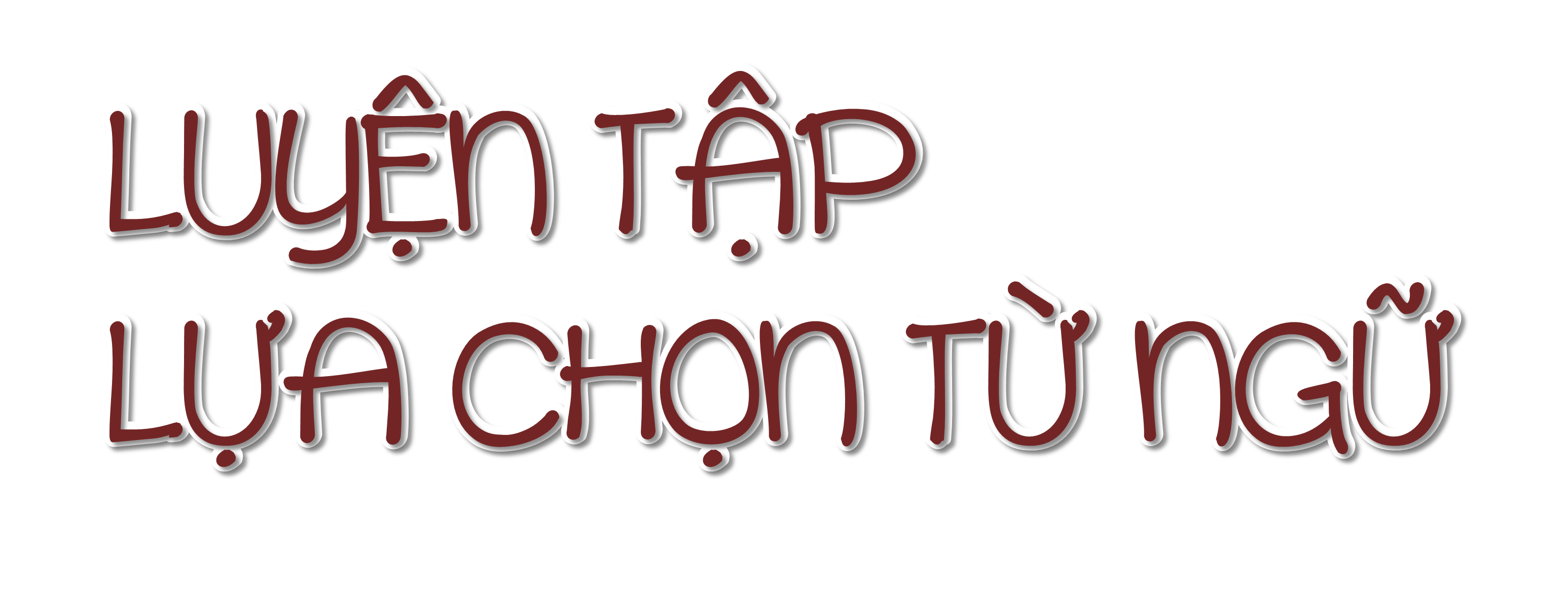 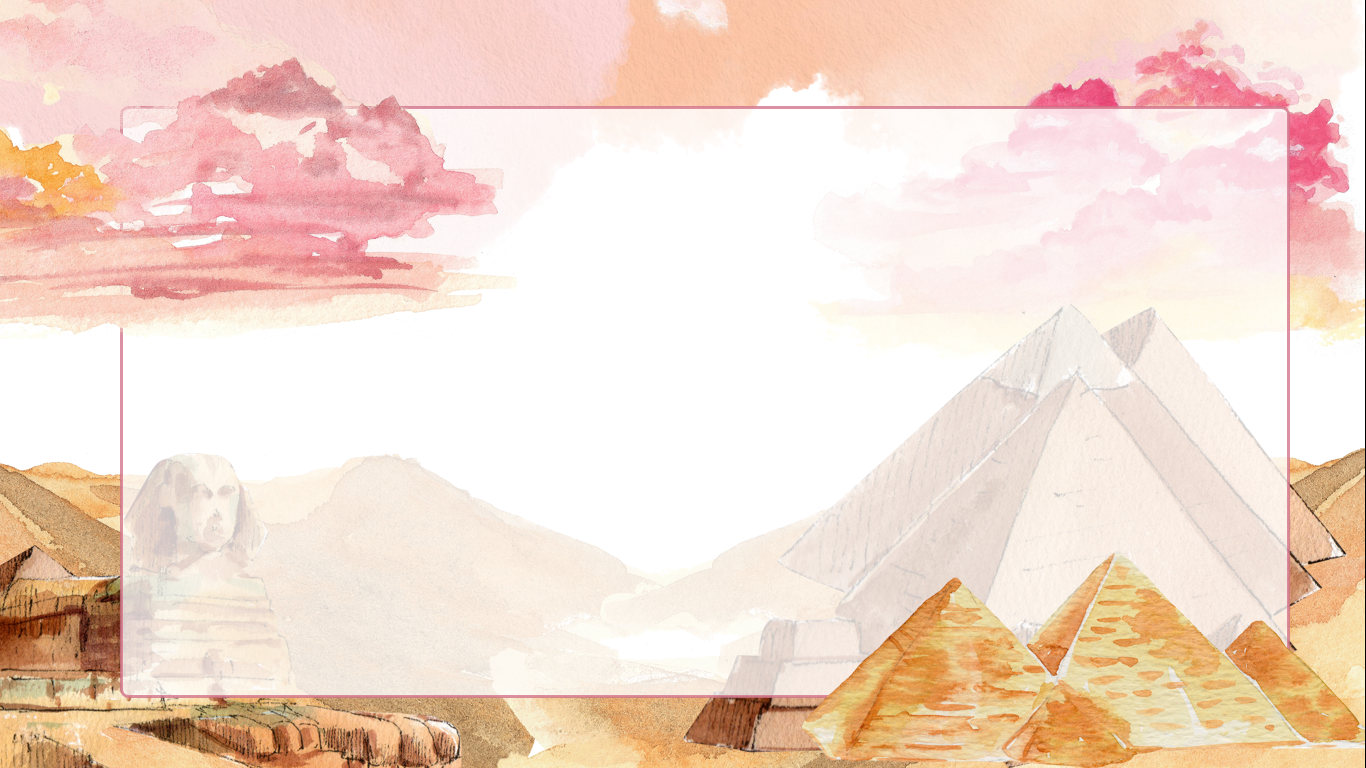 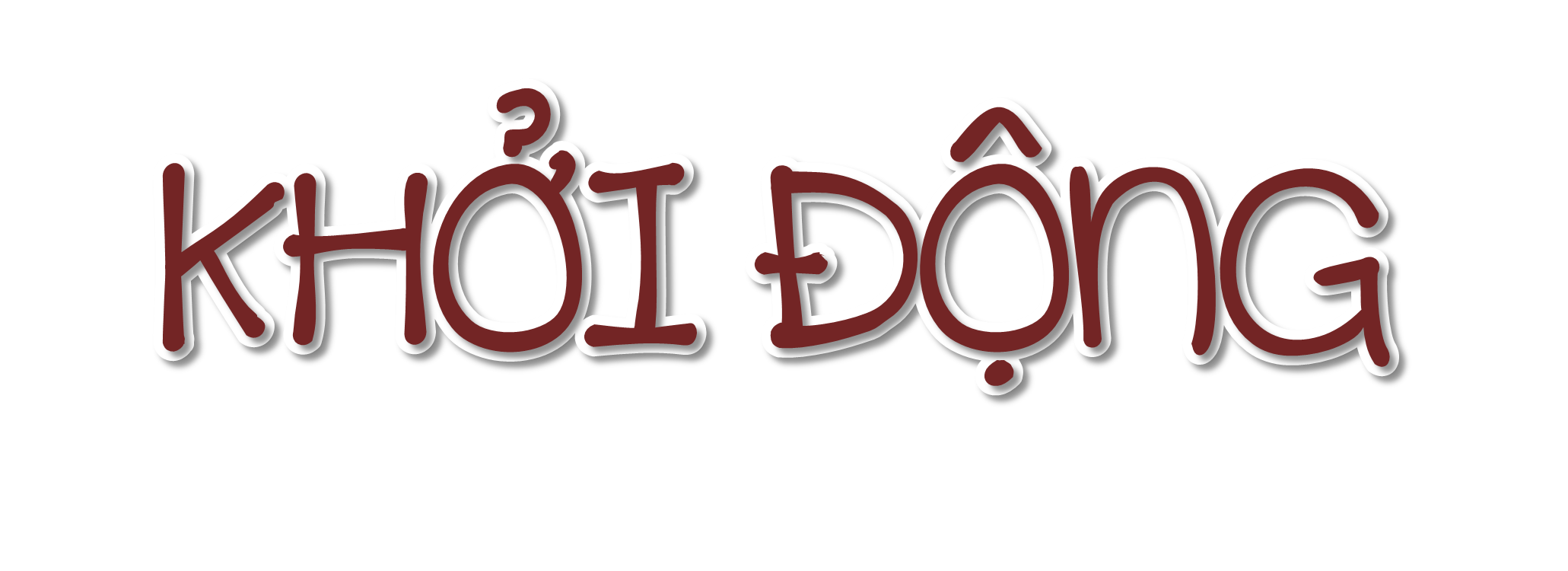 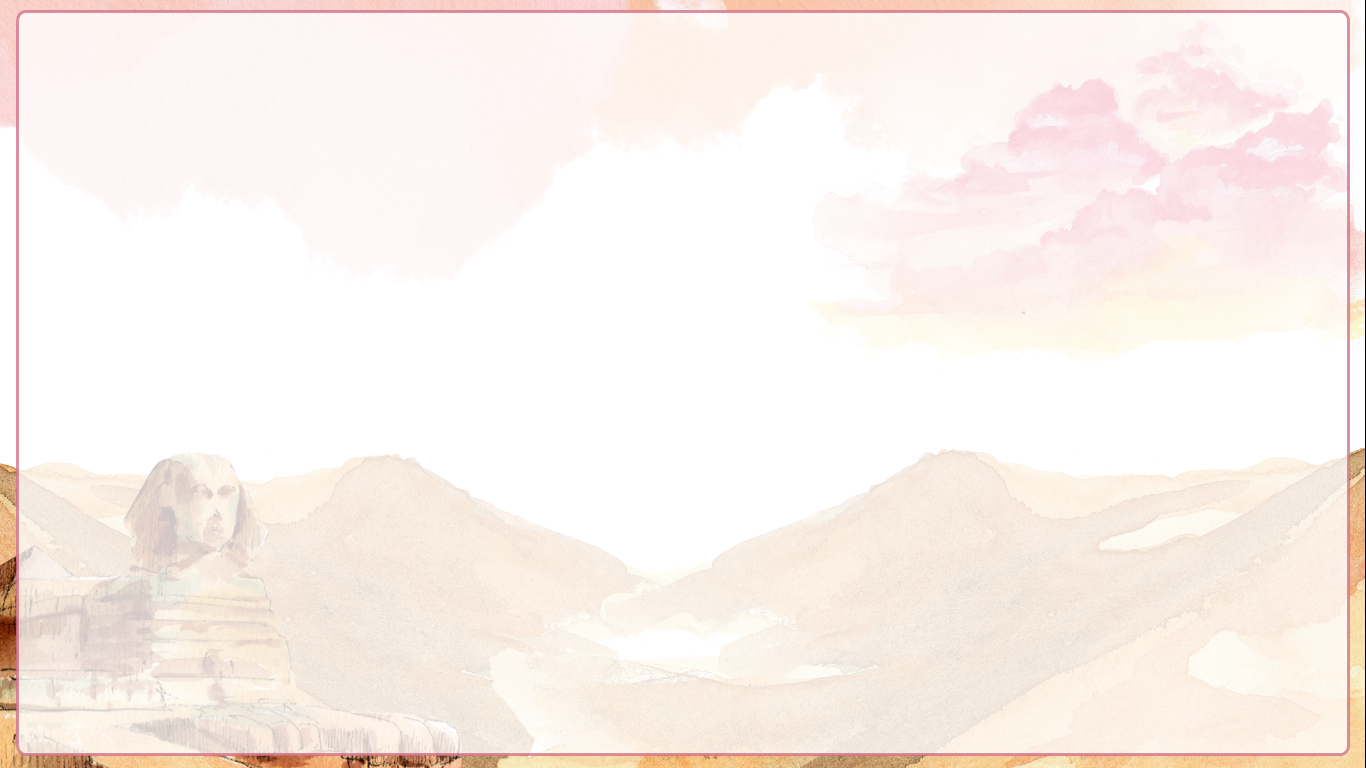 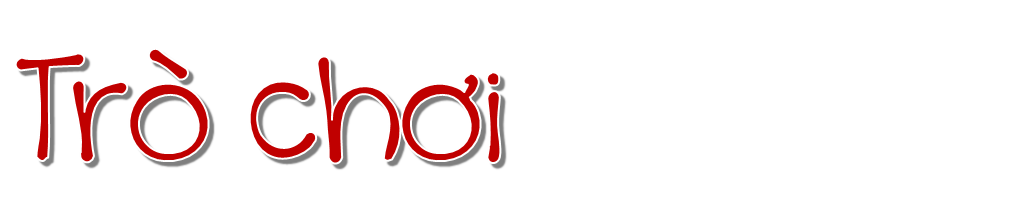 I
Đ
N
H
H
U
K
K
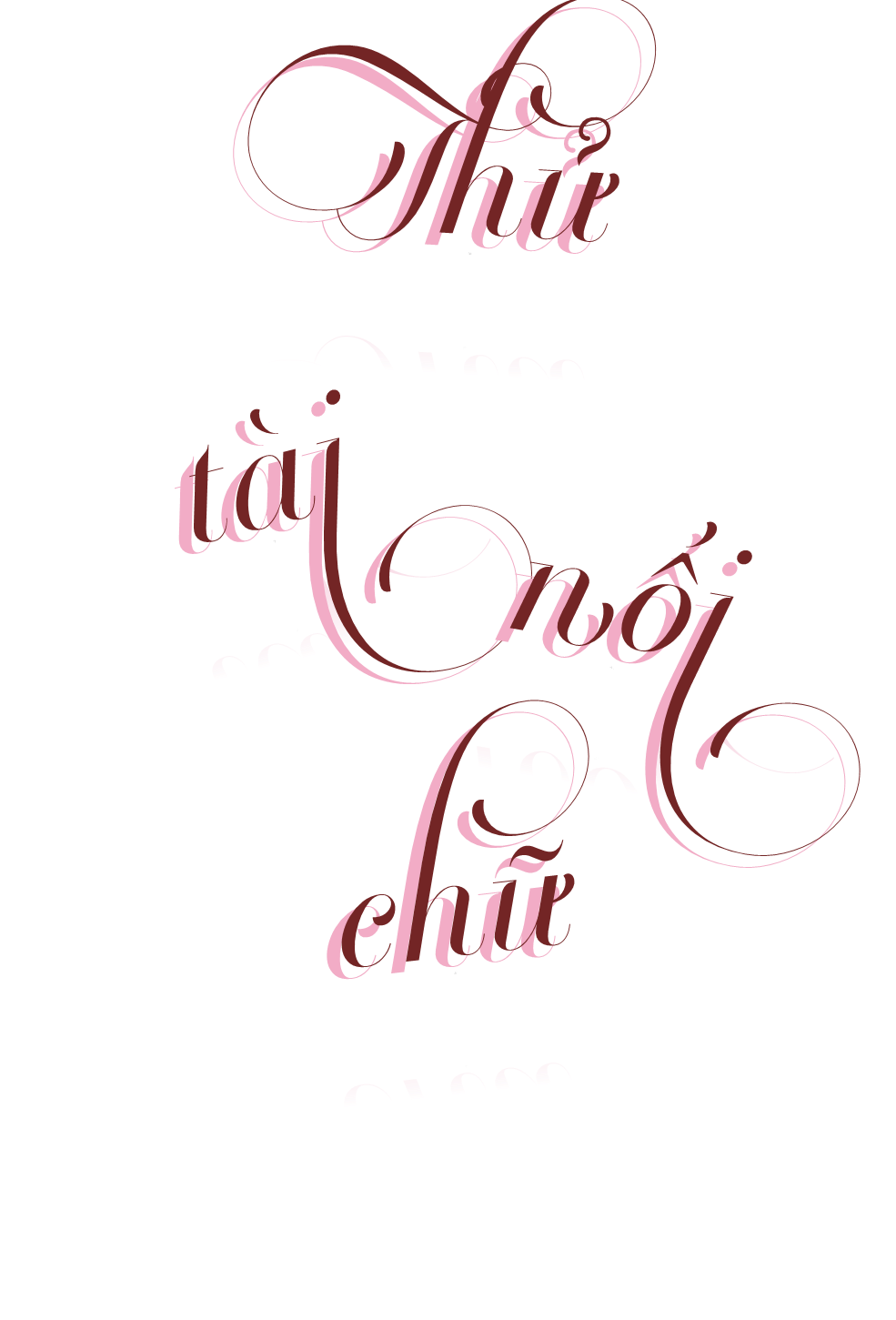 O
O
X
I
K
A
I
K
H
C
N
S
I
T
D
M
Y
A
A
R
V
O
I
L
N
K
U
H
I
U
E
C
H
I
Q
I
C
T
U
K
I
I
I
H
K
O
B
T
I
H
K
I
K
N
X
Đ
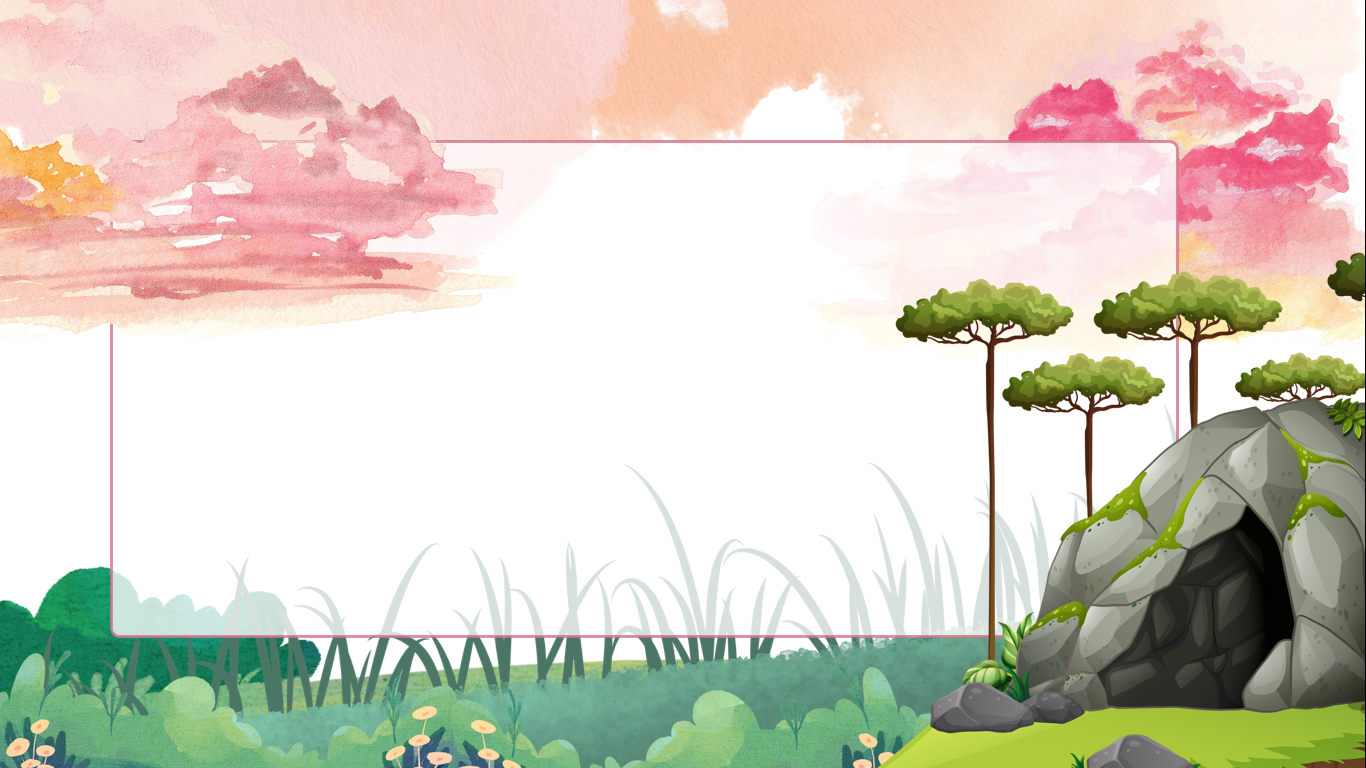 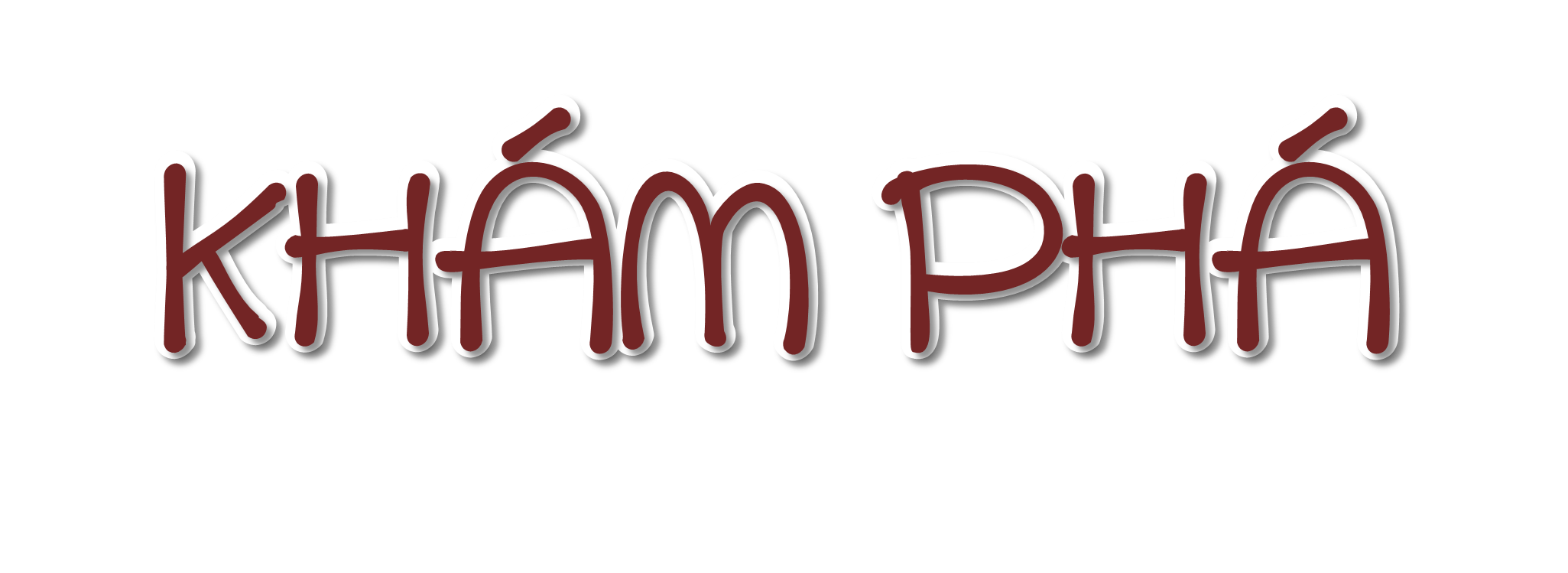 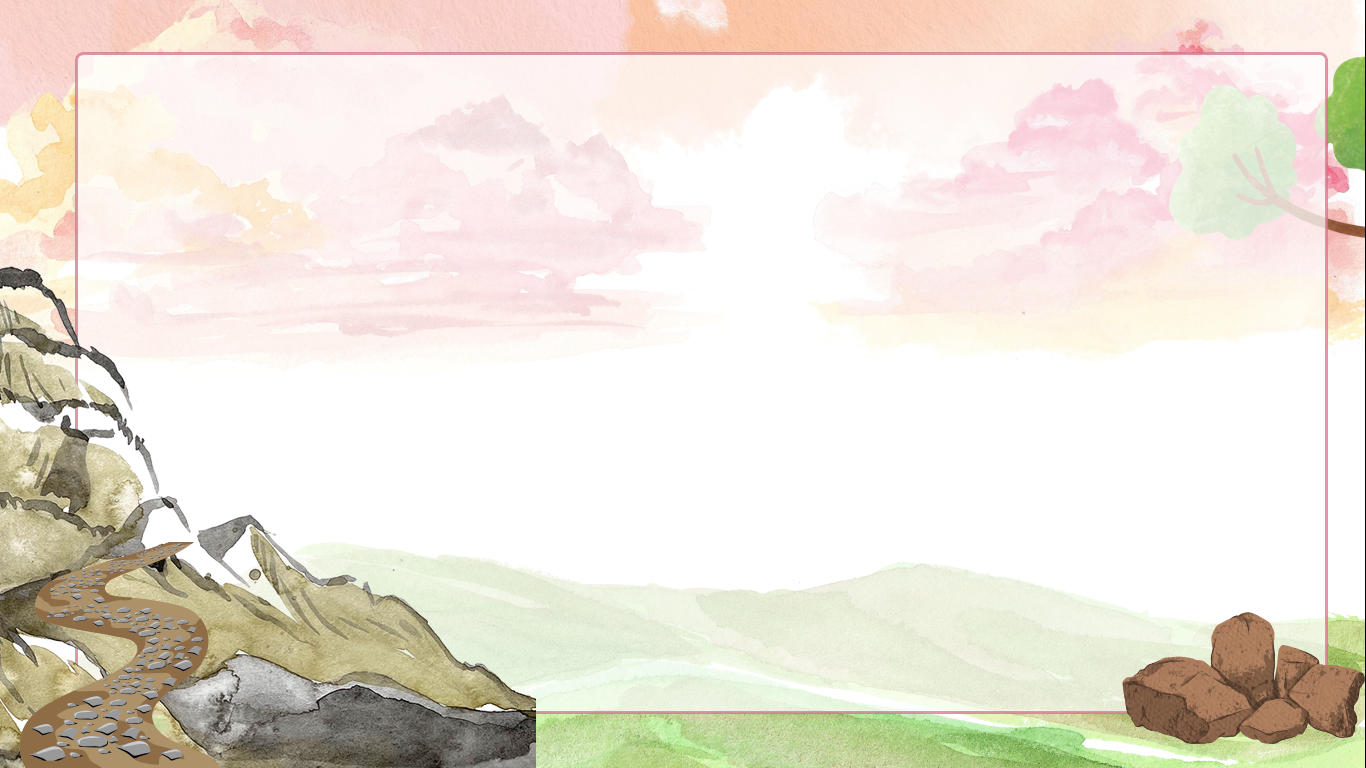 1. Xếp các từ có tiếng kì dưới đây vào nhóm thích hợp
Kì tài, chu kì, học kì, kì diệu, thời kì, kì ảo, kì quan, kì tích, định kì, kì vĩ
b, Kì có nghĩa là
 “thời hạn”.
a, Kì có nghĩa là “lạ”.
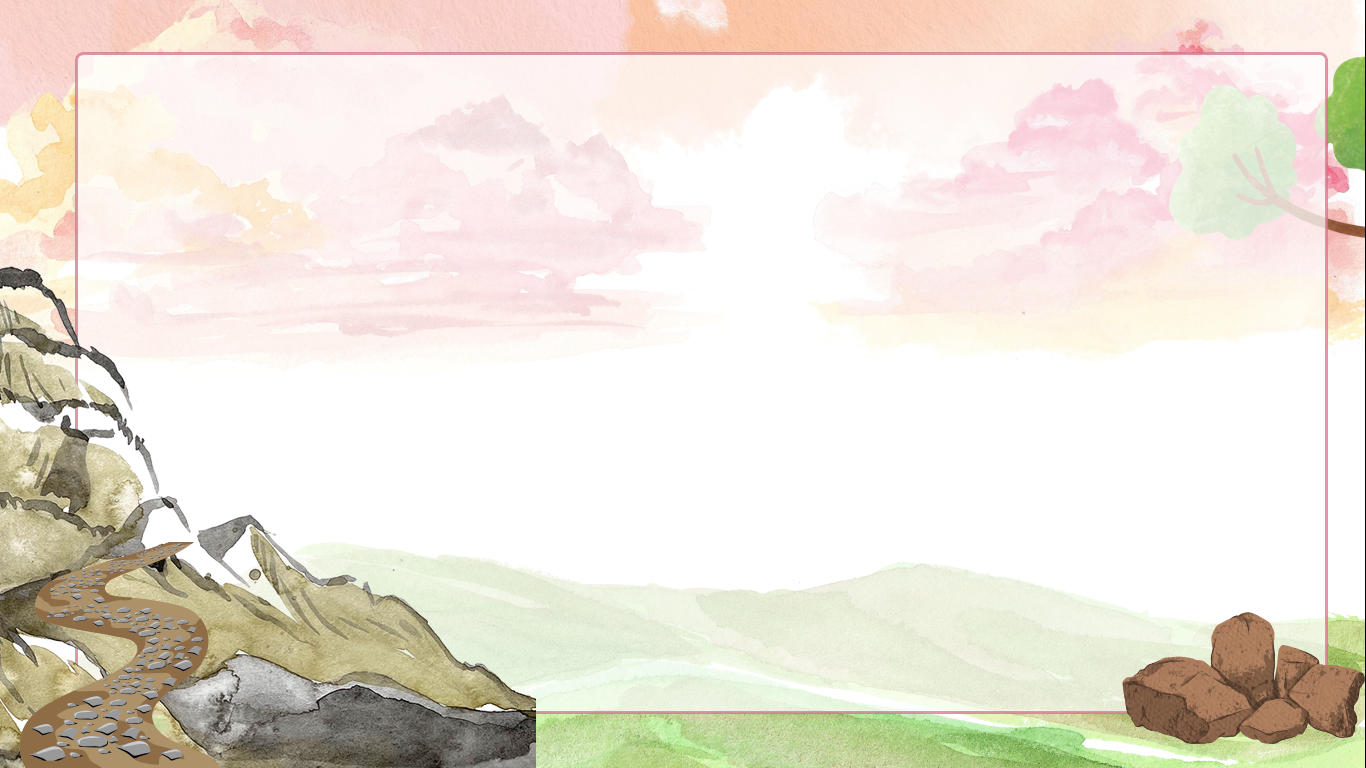 1. Xếp các từ có tiếng kì dưới đây vào nhóm thích hợp
b, Kì có nghĩa là
 “thời hạn”.
Kì tài, kì diệu, kì ảo, kì quan, kì tích, kì vĩ
a, Kì có nghĩa là “lạ”.
chu kì, học kì, thời kì, định kì
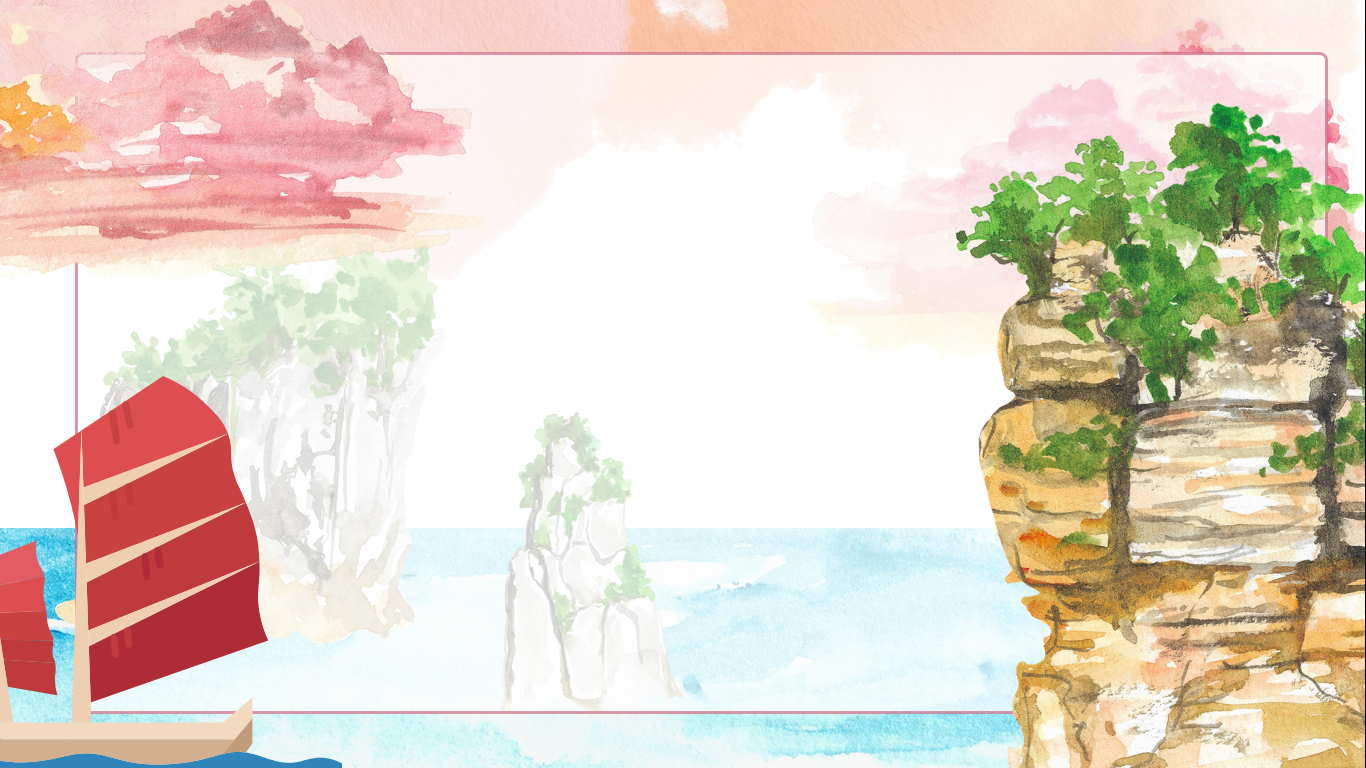 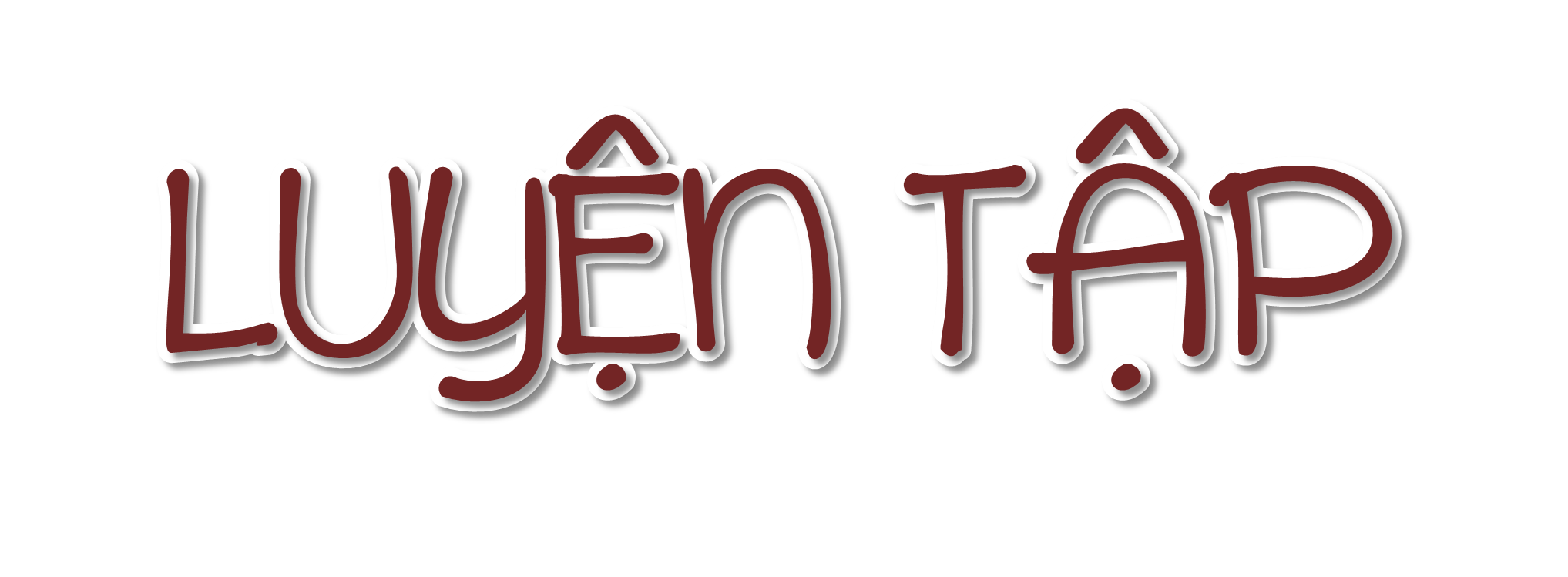 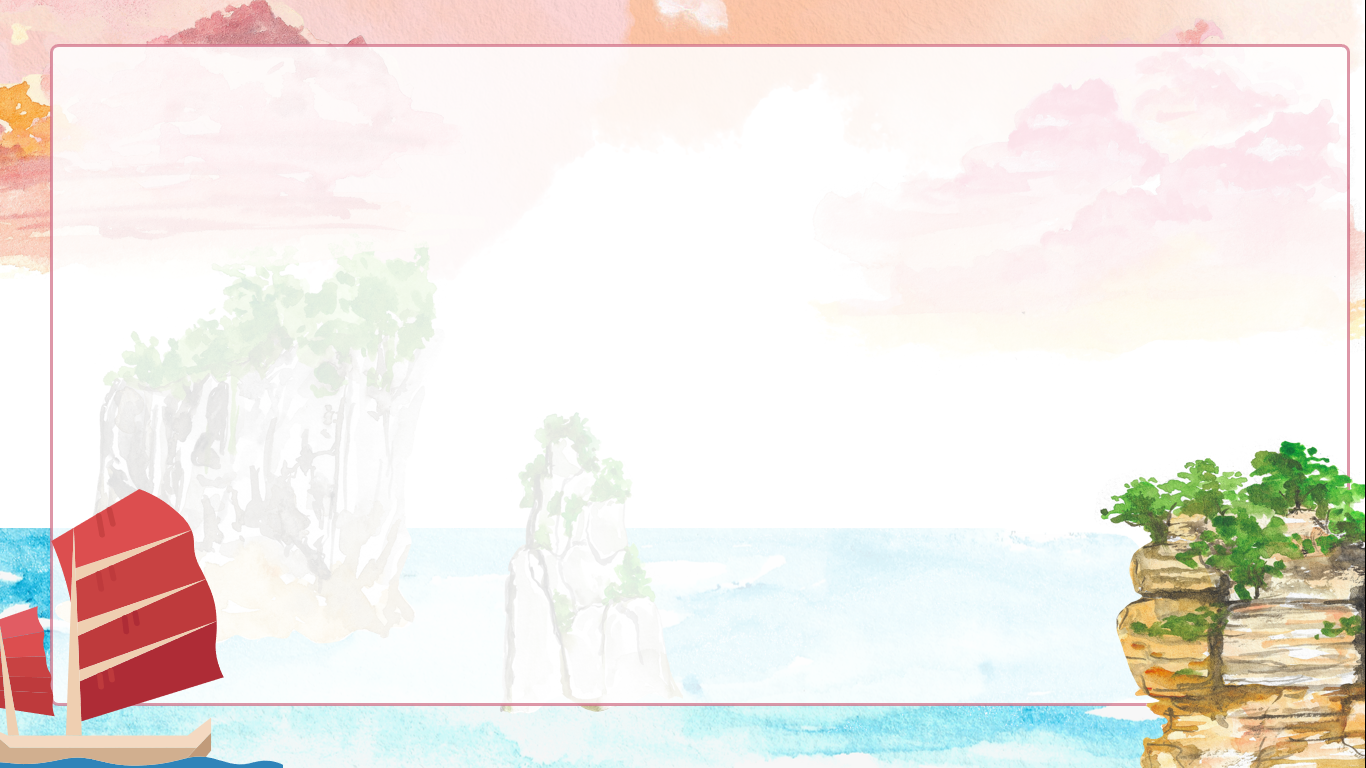 2. Từ nào ở bài tập 1 có thể thay cho bông hoa trong mỗi câu dưới đây
a, Vịnh Hạ Long (Quảng Ninh) được UNESCO công nhận là một trong những         thiên nhiên của thế giới.
b, Chinh phục được ngọn núi E-vơ-rét là một        của đoàn thám hiểm.
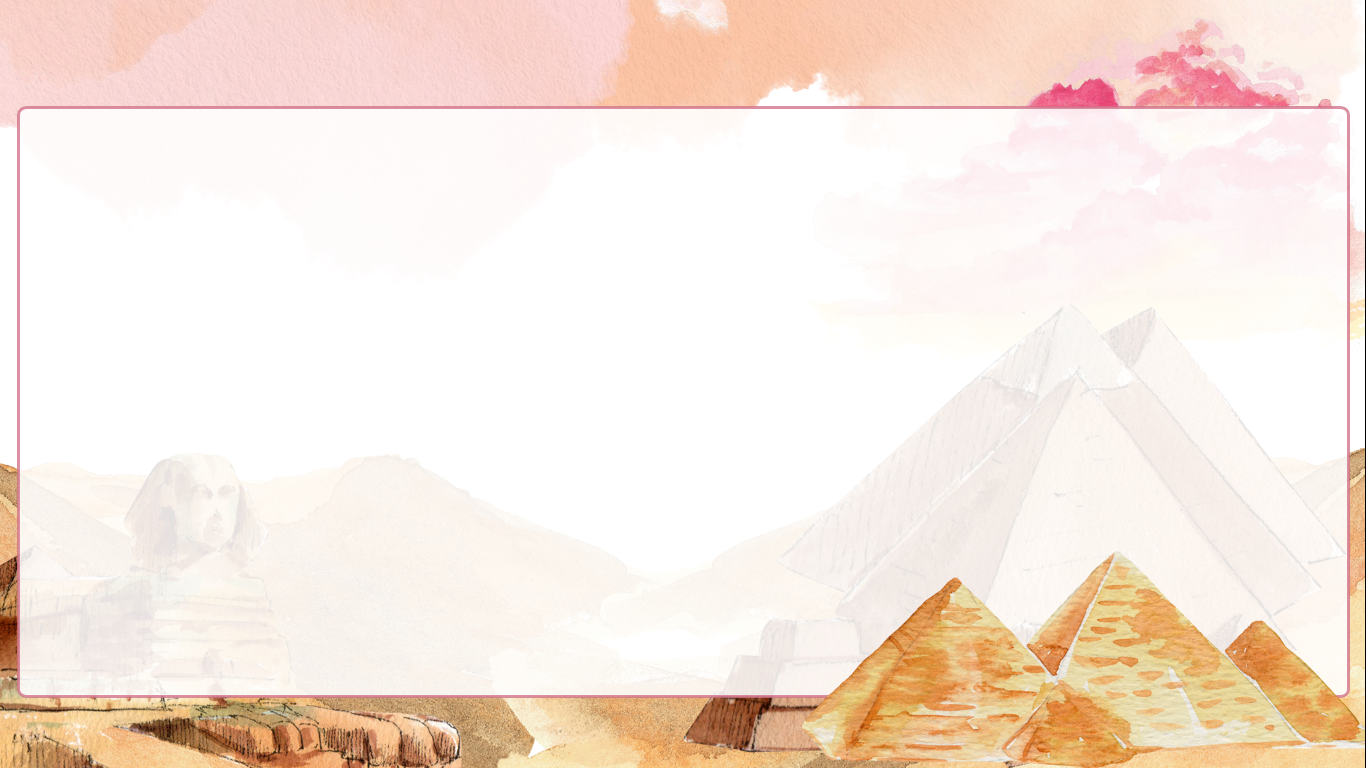 2. Từ nào ở bài tập 1 có thể thay cho bông hoa trong mỗi câu dưới đây
c, Người Ai Cập cổ đại là những công nhân xây dựng
Chỉ với công cụ lao động đơn giản, họ đã xây dựng được các công trình đồ sộ bằng đá với độ chính xác cao.
d, Ở        tiền sử, con người dùng đá làm công cụ cắt gọt, phương tiện săn bắt động vật.
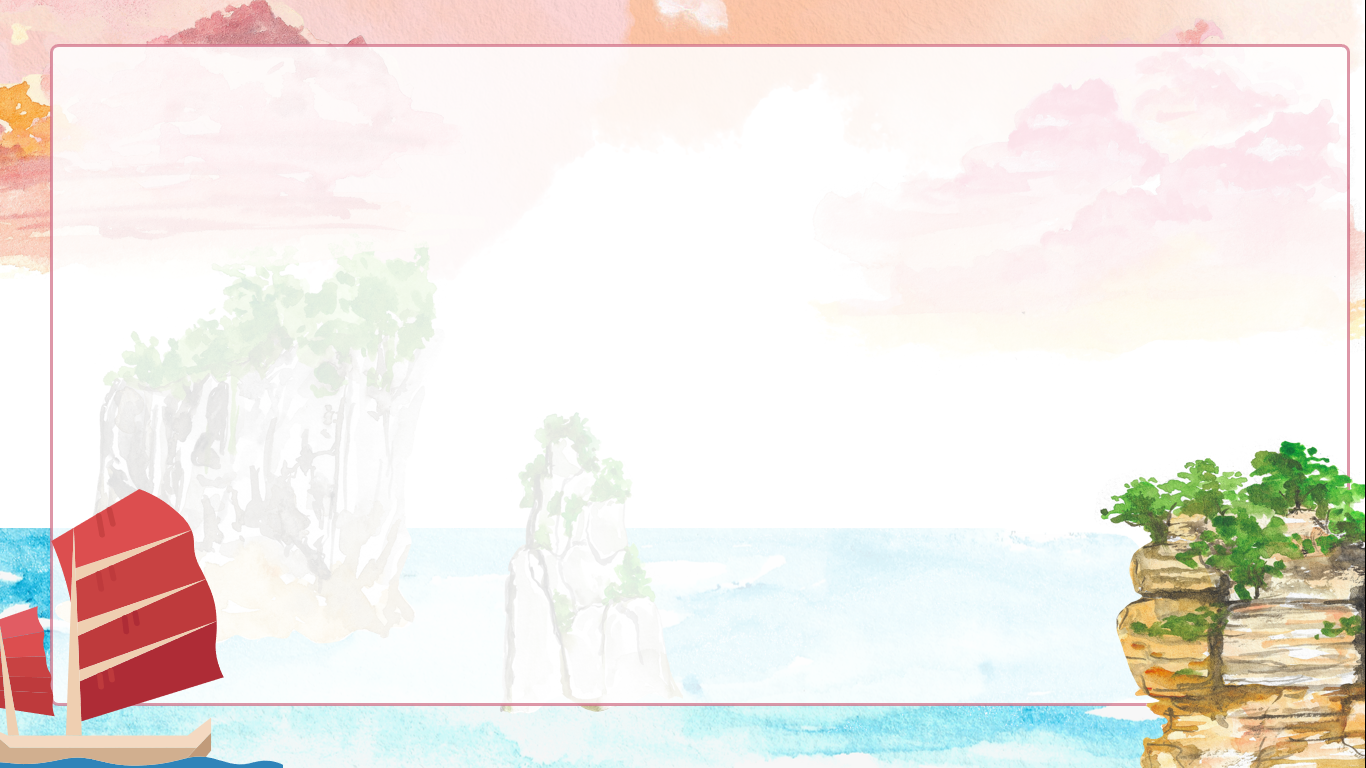 2. Từ nào ở bài tập 1 có thể thay cho bông hoa trong mỗi câu dưới đây
a, Vịnh Hạ Long (Quảng Ninh) được UNESCO công nhận là một trong những kì quan thiên nhiên của thế giới.
a, Vịnh Hạ Long (Quảng Ninh) được UNESCO công nhận là một trong những         thiên nhiên của thế giới.
b, Chinh phục được ngọn núi E-vơ-rét là một kì tích của đoàn thám hiểm.
b, Chinh phục được ngọn núi E-vơ-rét là một        của đoàn thám hiểm.
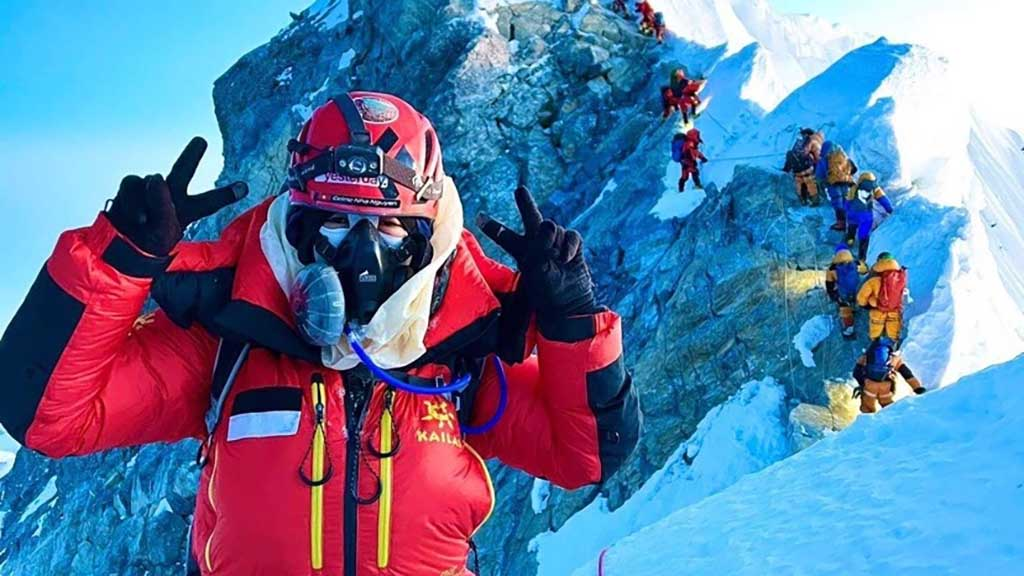 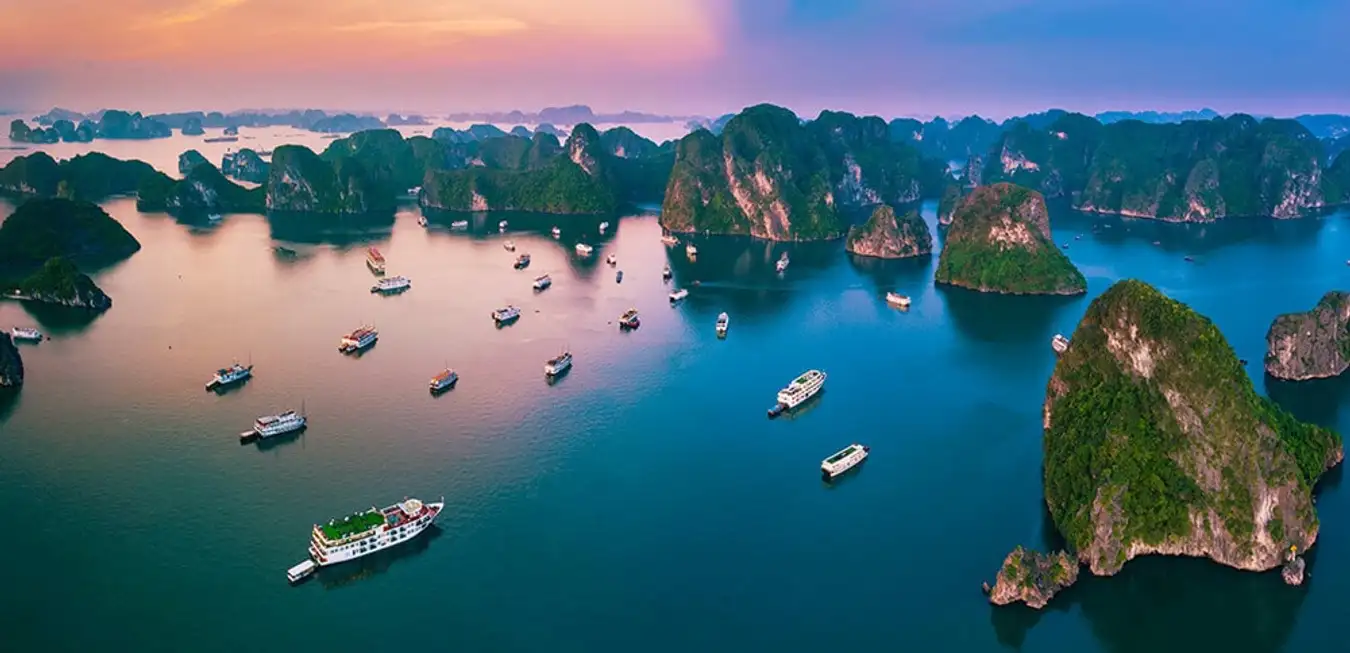 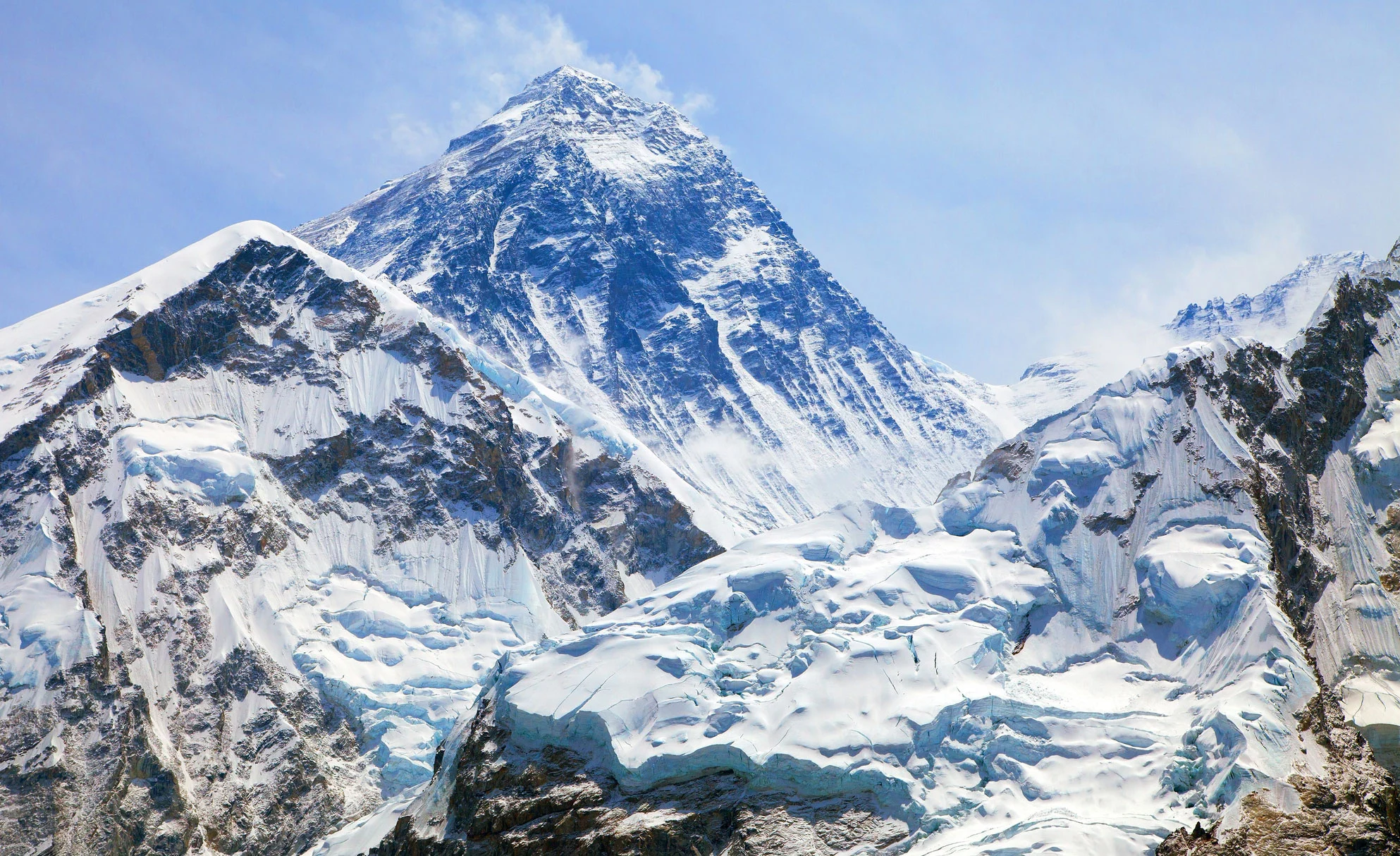 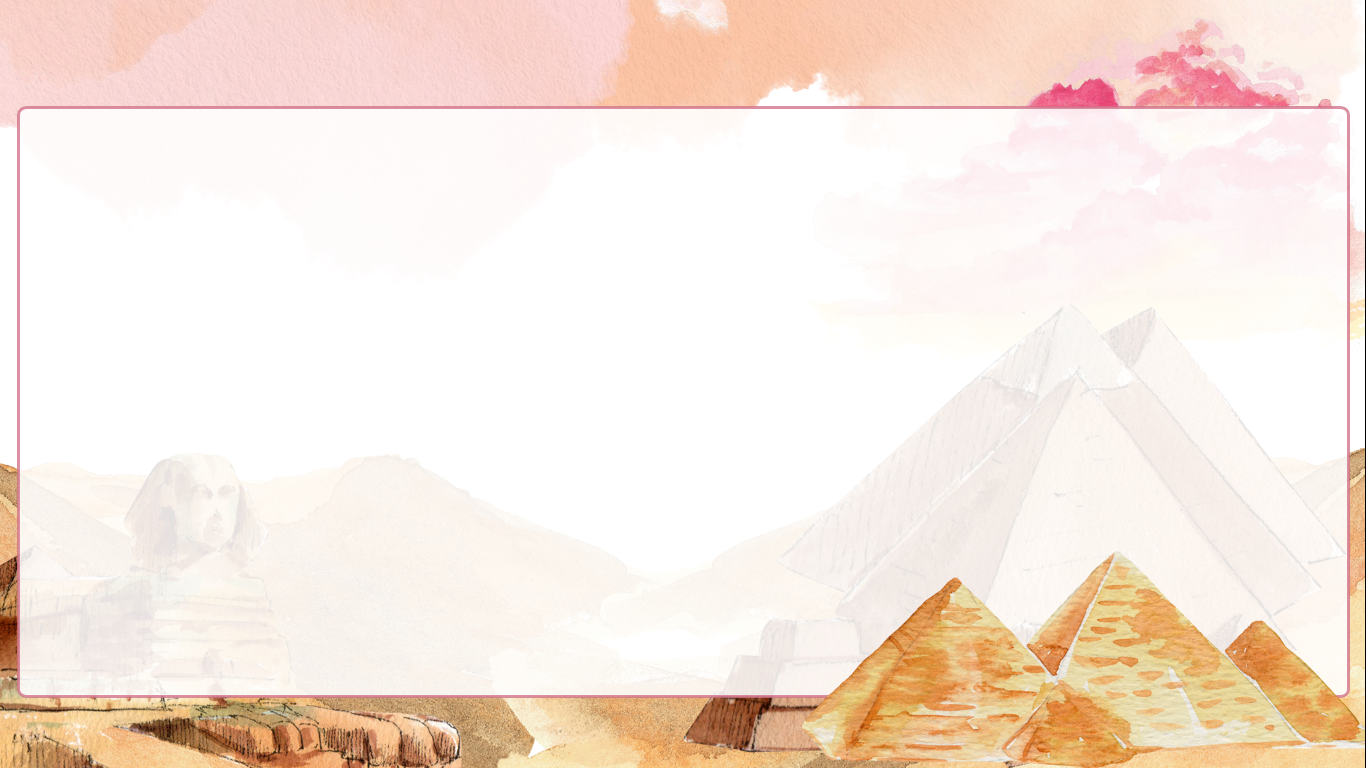 2. Từ nào ở bài tập 1 có thể thay cho bông hoa trong mỗi câu dưới đây
c, Người Ai Cập cổ đại là những công nhân xây dựng kì tài. Chỉ với công cụ lao động đơn giản, họ đã xây dựng được các công trình đồ sộ bằng đá với độ chính xác cao.
c, Người Ai Cập cổ đại là những công nhân xây dựng
Chỉ với công cụ lao động đơn giản, họ đã xây dựng được các công trình đồ sộ bằng đá với độ chính xác cao.
d, Ở        tiền sử, con người dùng đá làm công cụ cắt gọt, phương tiện săn bắt động vật.
d, Ở thời kì tiền sử, con người dùng đá làm công cụ cắt gọt, phương tiện săn bắt động vật.
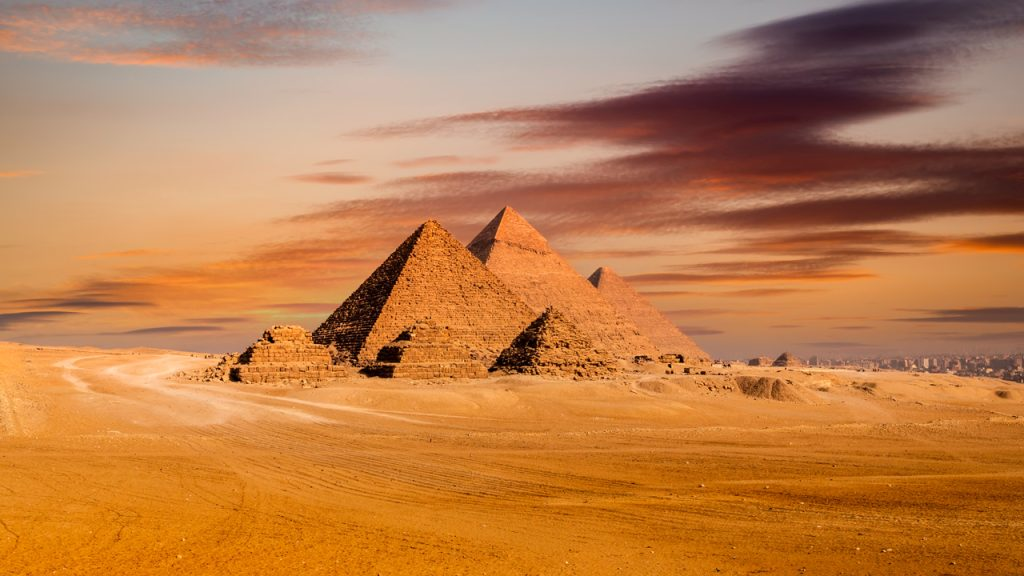 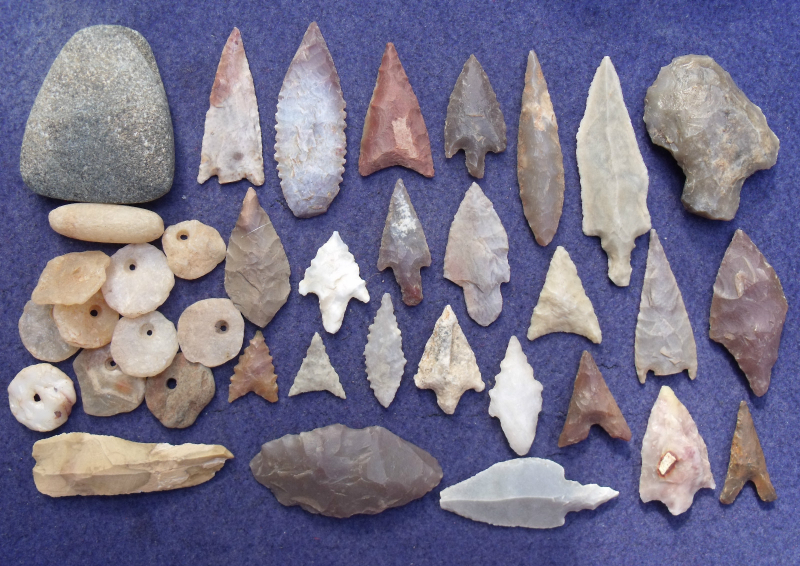 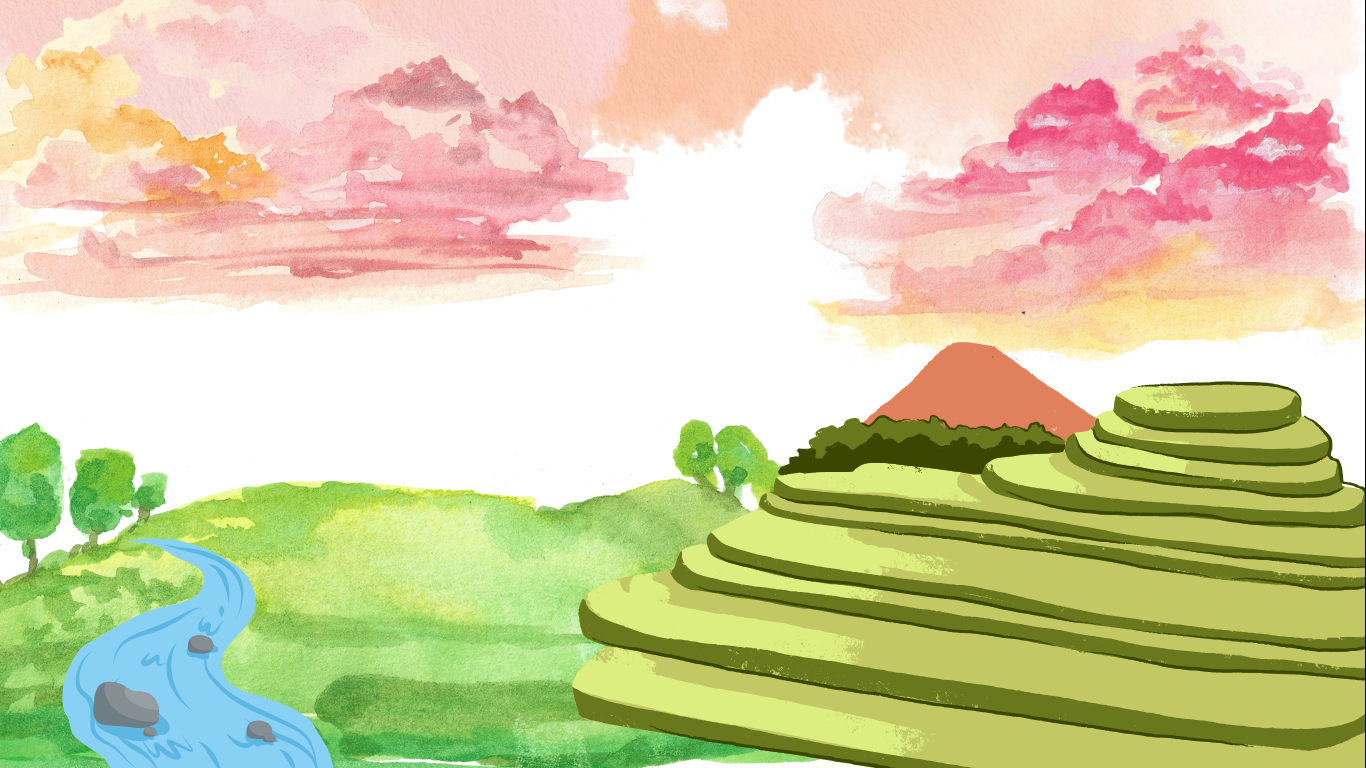 3. Lựa chọn từ ngữ thay cho bông hoa để hoàn thành câu.
a, Ruộng bậc thang là         lao động của những người nông dân vùng Tây Bắc.
a, Ruộng bậc thang là thành quả lao động của những người nông dân vùng Tây Bắc.
thành công
thành tích
thành quả
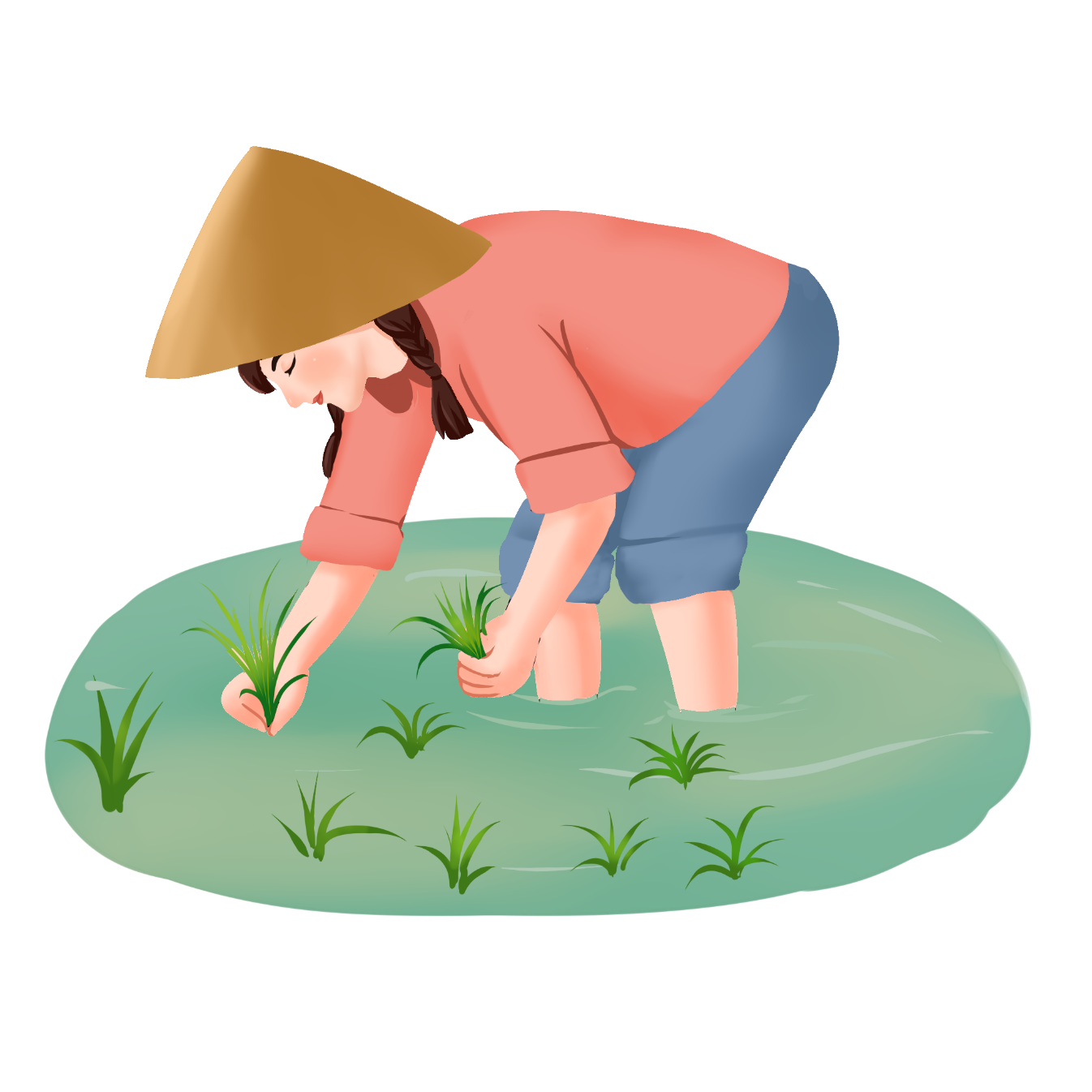 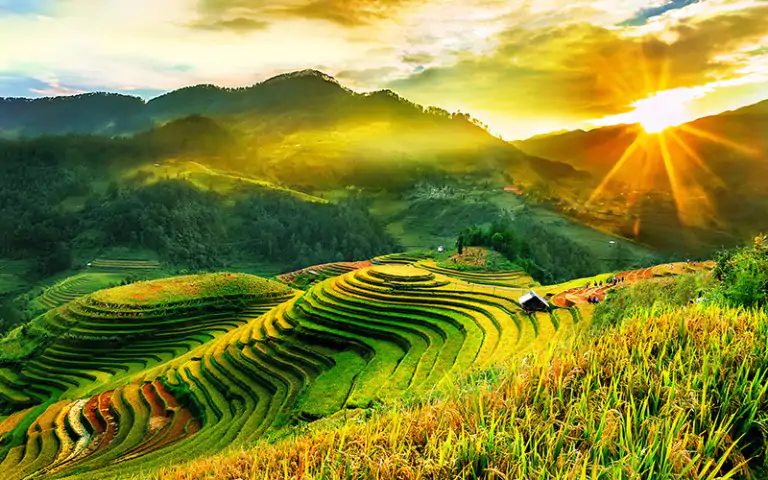 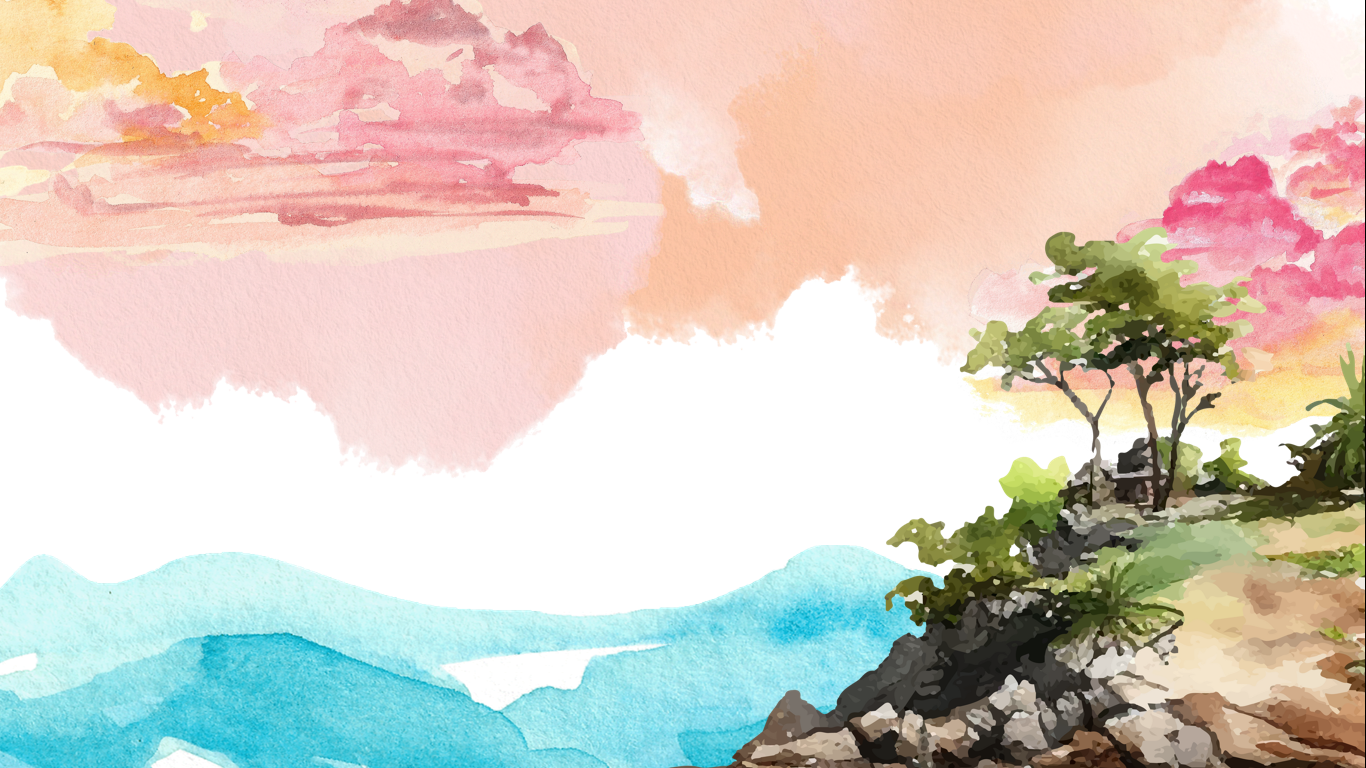 3. Lựa chọn từ ngữ thay cho bông hoa để hoàn thành câu.
b, Vào năm 1990, một người dân Quảng Bình đã    hang Sơn Đoòng.
b, Vào năm 1990, một người dân Quảng Bình đã phát hiện ra hang Sơn Đoòng.
phát hiện ra
trông thấy
tìm kiếm
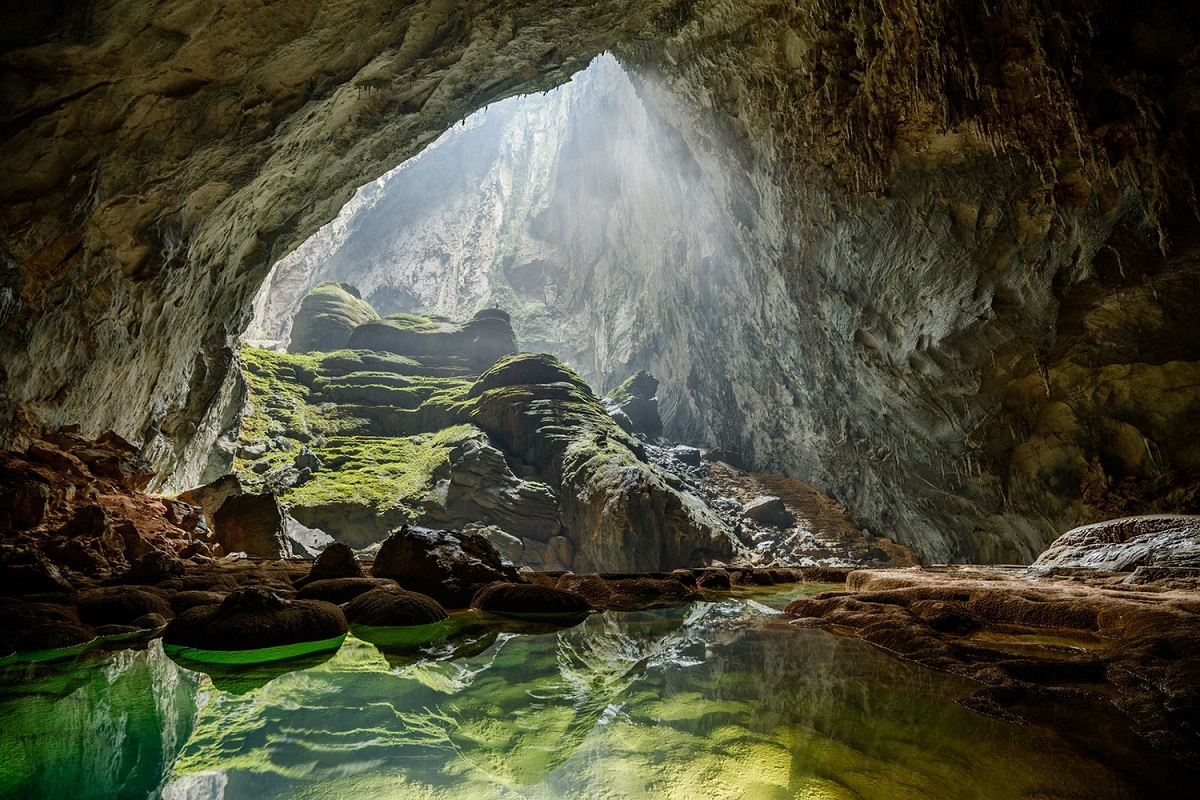 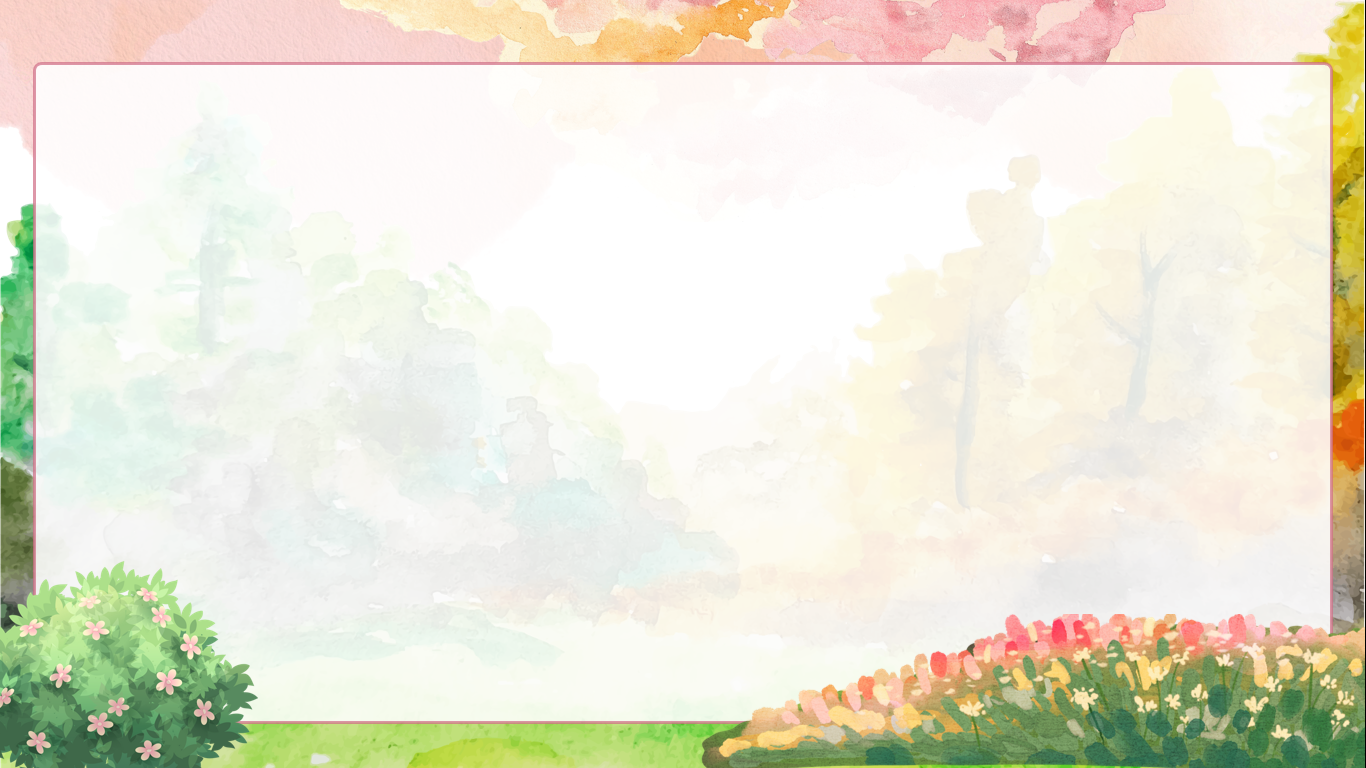 3. Lựa chọn từ ngữ thay cho bông hoa để hoàn thành câu.
c, Các vận động viên khuyết tật đã nêu cao       vượt lên số phận.
c, Các vận động viên khuyết tật đã nêu cao quyết tâm vượt lên số phận.
dũng cảm
quyết tâm
kiên trì
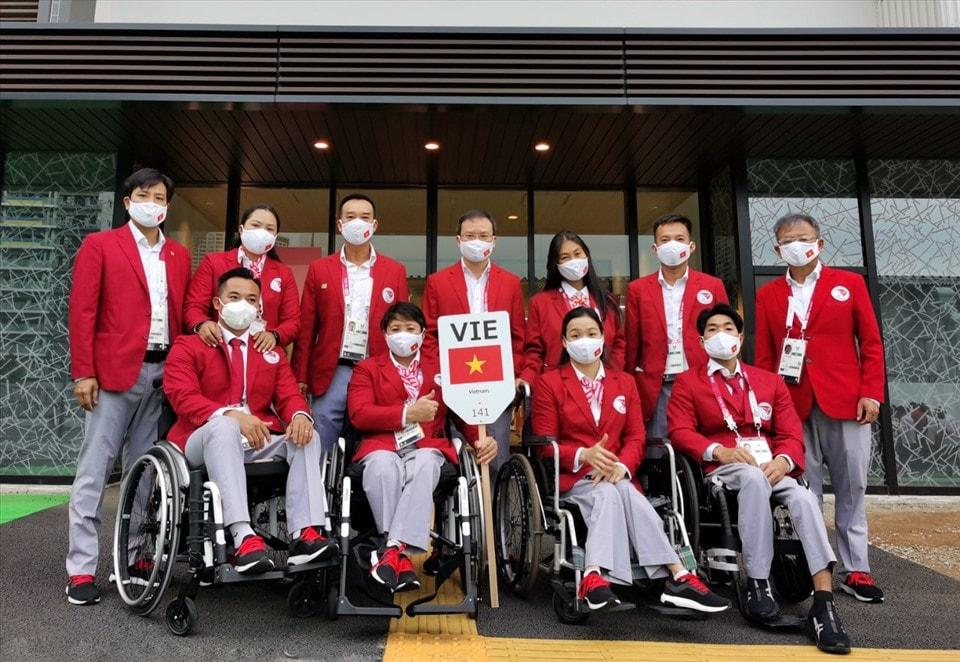 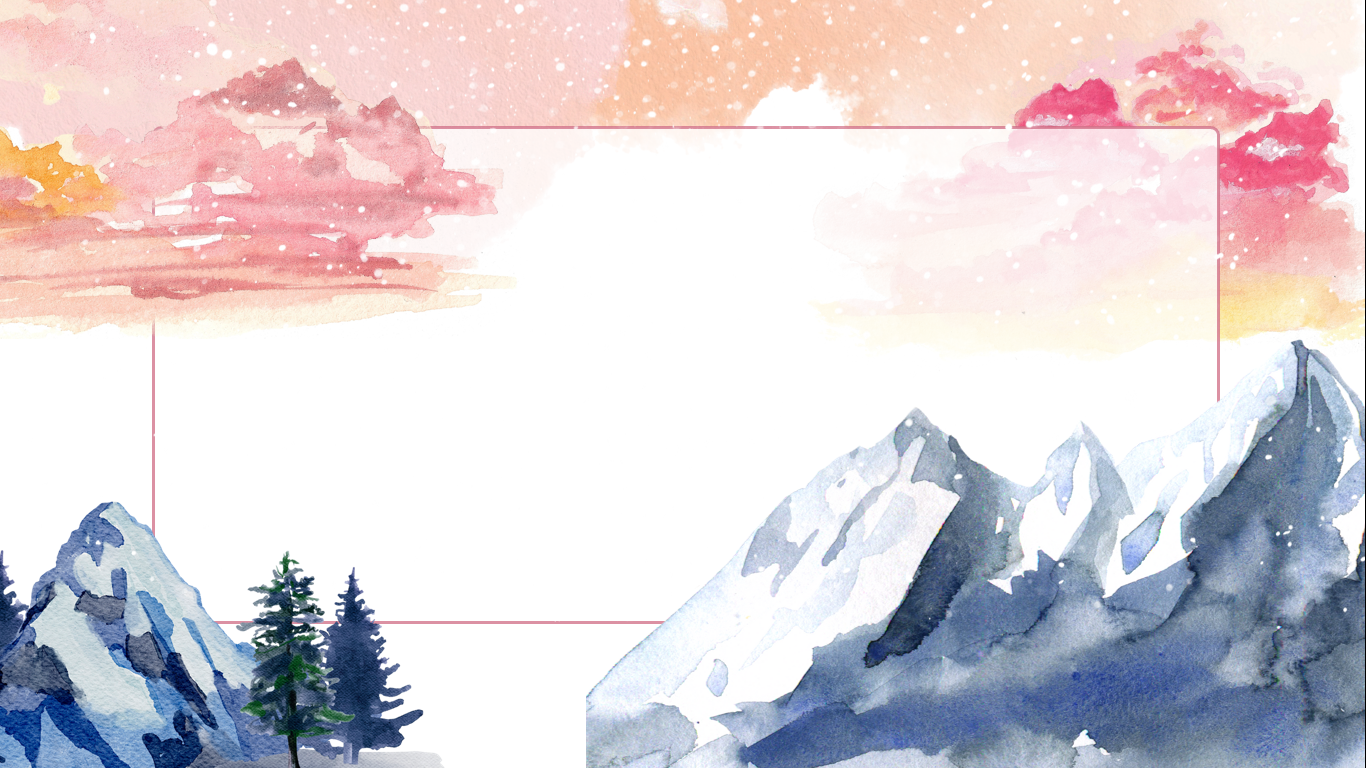 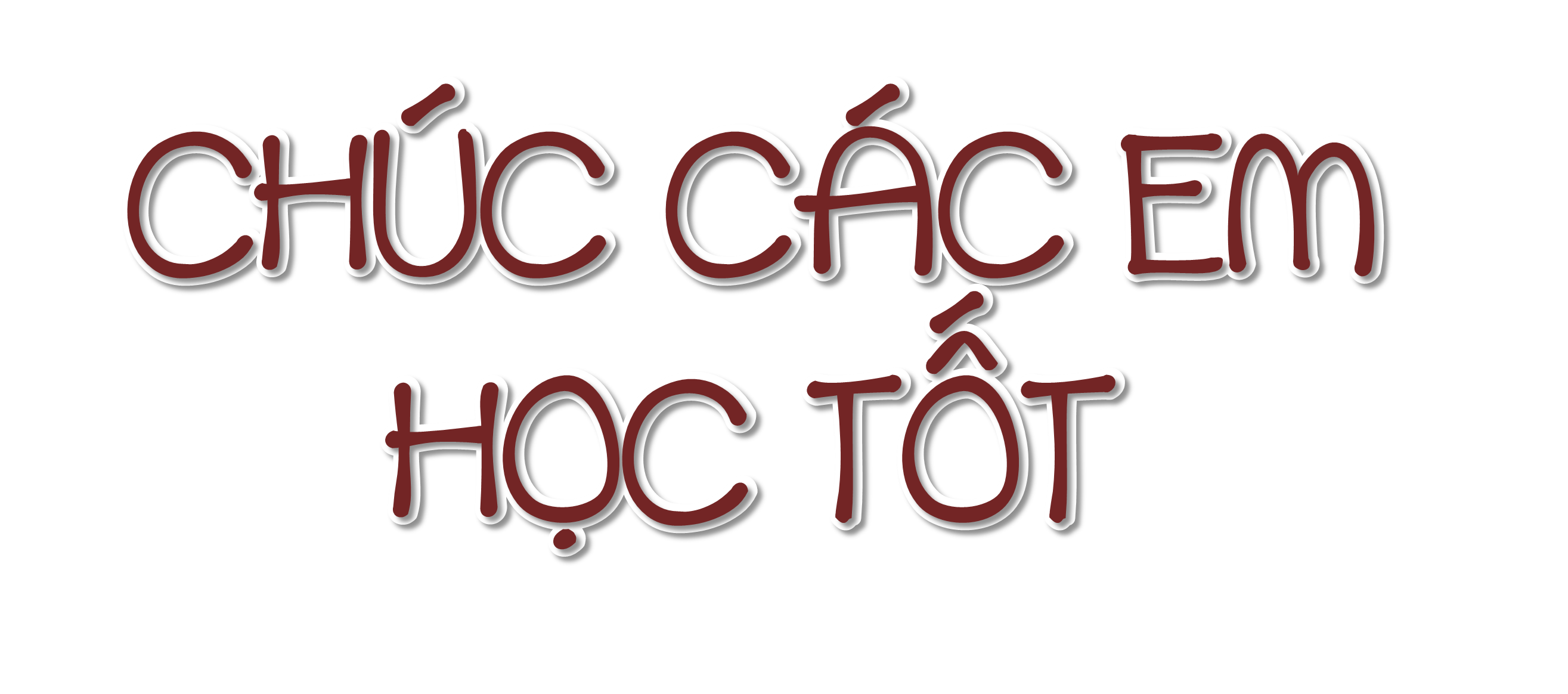